Szkoła Podstawowa im. Oddziału Partyzanckiego AK Doliniacy            w Libiszowie
Libiszów 64
26-300 Opoczno
Powiat Opoczyński
Województwo Łódzkie
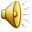 1881 rok Pierwsza wzmianka o istnieniu szkoły podstawowej w Libiszowie pochodzi z 1881 roku. Szkoła była prowadzona przez  Rosjanina. Nauczanie  odbywało się w języku rosyjskim.
1915 rok
Pożar Libiszowa, w którym spłonął również budynek szkoły.
Szkoła po I Wojnie Światowej
Po I Wojnie Światowej przebudowano drewniany budynek plebanii, w którym odbywało się nauczanie do 1988 roku.
Szkoła po I Wojnie Światowej
Szkoła posiadała 3 sale, w których odbywały się lekcje. Dzieci uczyły się  również w mieszkaniach często odległych o 700 – 800 metrów od głównego budynku .
1983 rok Rozpoczęto budowę nowej szkoły o powierzchni 9400 m2.
1992 rok wybudowano salę gimnastyczną.
2015 rok
11 grudnia 2015 roku szkole nadano imię 
ODDZIAŁU PARTYZANCKIEGO 
AK „DOLINIACY”
Wigilia Partyzancka
Obchodzona na pamiątkę ostatniej wojennej wigilii żołnierzy – powstańców pod dowództwem Adolfa Pilcha „Góry” spędzonej w libiszowskiej szkole.
Dyrektorzy:
Kpt. Józef Wyrwa ,,Stary”
Franciszka Chałbińska – Lewandowska
Józef Gliszczyński 
Jan Kwaśniak 
Franciszek Płaska
Stanisław Rzońca
Stanisław Marszałek
Jadwiga Brzezińska
Marianna Matysiak
Helena Kuśmierczyk
Moja szkoła:
Tu odbywają się zajęcia dydaktyczne
W miłej atmosferze rozwijamy swoje zainteresowania
Obchodzimy ważne dla nas i naszej szkoły wydarzenia
Bierzemy udział w konkursach
Spotykamy się z kolegami i koleżankami
Zawsze możemy liczyć na pomoc i wparcie naszych Nauczycieli
Szkoła to my – uczniowie i nauczyciele
NIESTETY OBECNIE TYLKO ONLINE
Koniec
Muzyka: https://www.bensound.com